Endocrine Physiology
Mohammad Qussay Al-Sabbagh
2nd year medical student- University of Jordan
June,2016
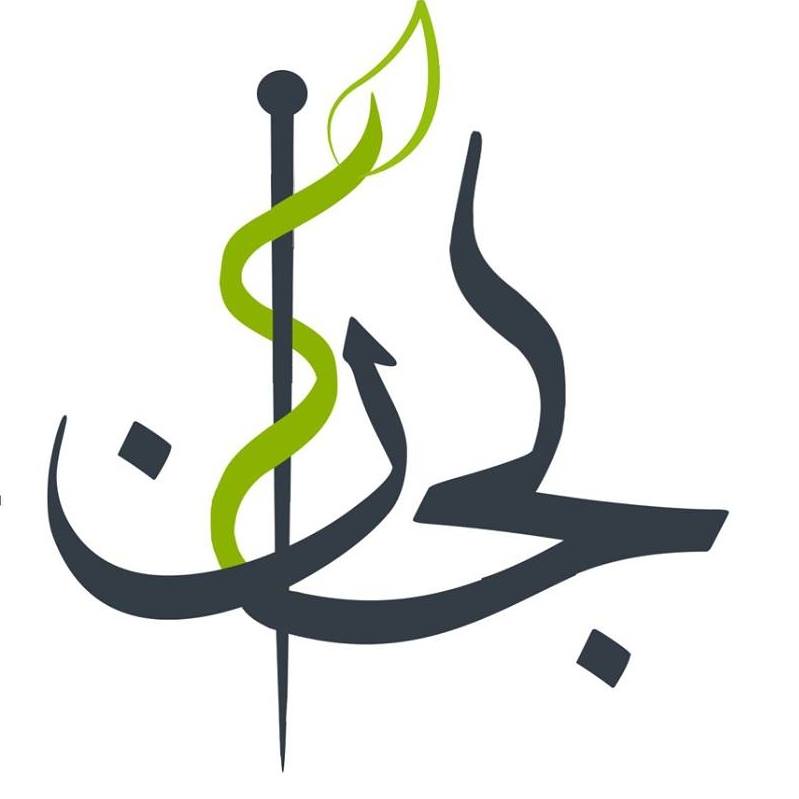 لجان الدفعات- كلية الطبدفعة 2014
Endocrine Physiology
Thyroid Gland
Introduction
Thyroid Gland (general description)
first gland to start functioning in the body.

Structure of the thyroid gland 
right and left lobes
isthmus, 
pyramidal lobe (if present)
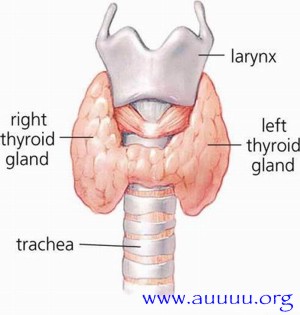 Thyroid Gland (histology)
Thyroid glands appers follicular
Cells
Follicle Cells
Parafollicular (C) Cells
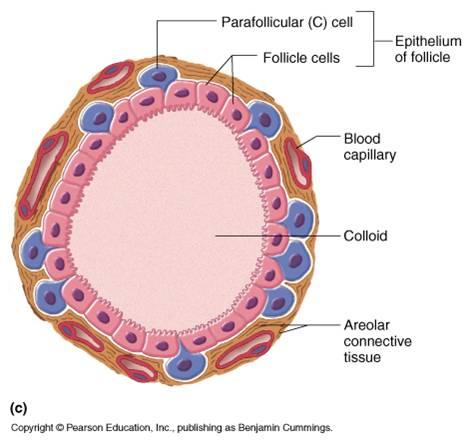 Thyroid Gland (histology)
Follicle Cells
cells that line the follicles
Secrete Thyroxine+ triidothyronine .
hyperactivity columnar
 hypoactivity squamous
Parafollicular (C) Cells
- Secrete calcitonin
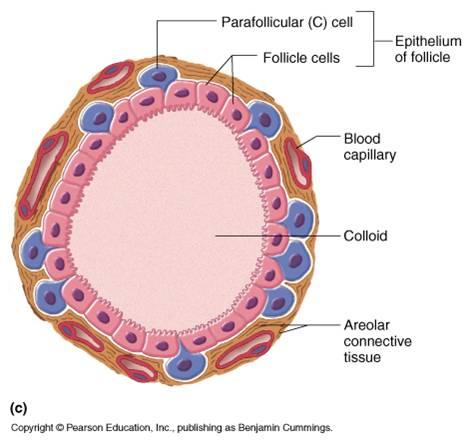 Thyroid metabolic hormones
Thyroid metabolic hormones (Thyroxine+ triidothyronine)
93% of TMH are thyroxine
But triidothyronine Is 4X as potent as thyroxine
Amino acids derivatives (tyrosine)
Lipid soluble
Affect all our cells
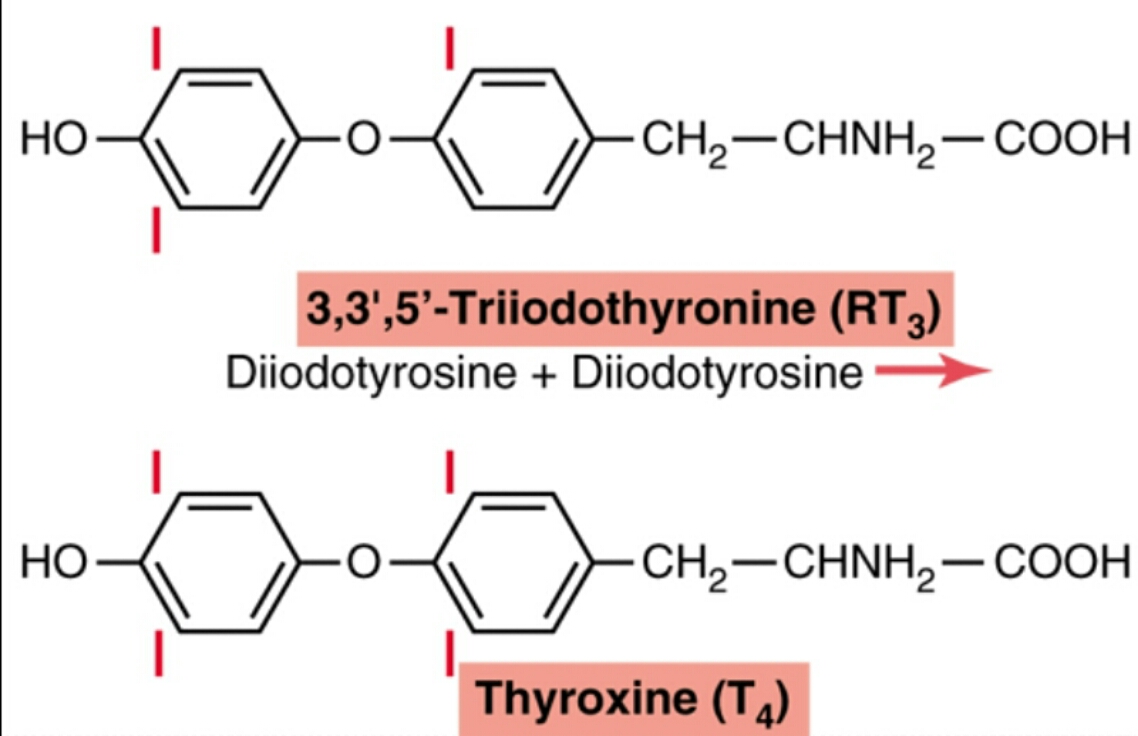 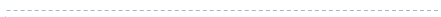 Idoine Is required for formation of thyroxine
Thyroid metabolic hormones (Thyroxine+ triidothyronine)
Regulate metabolism.
-⬆ BMR
Activaite CVS 
CNS development
Growth ?
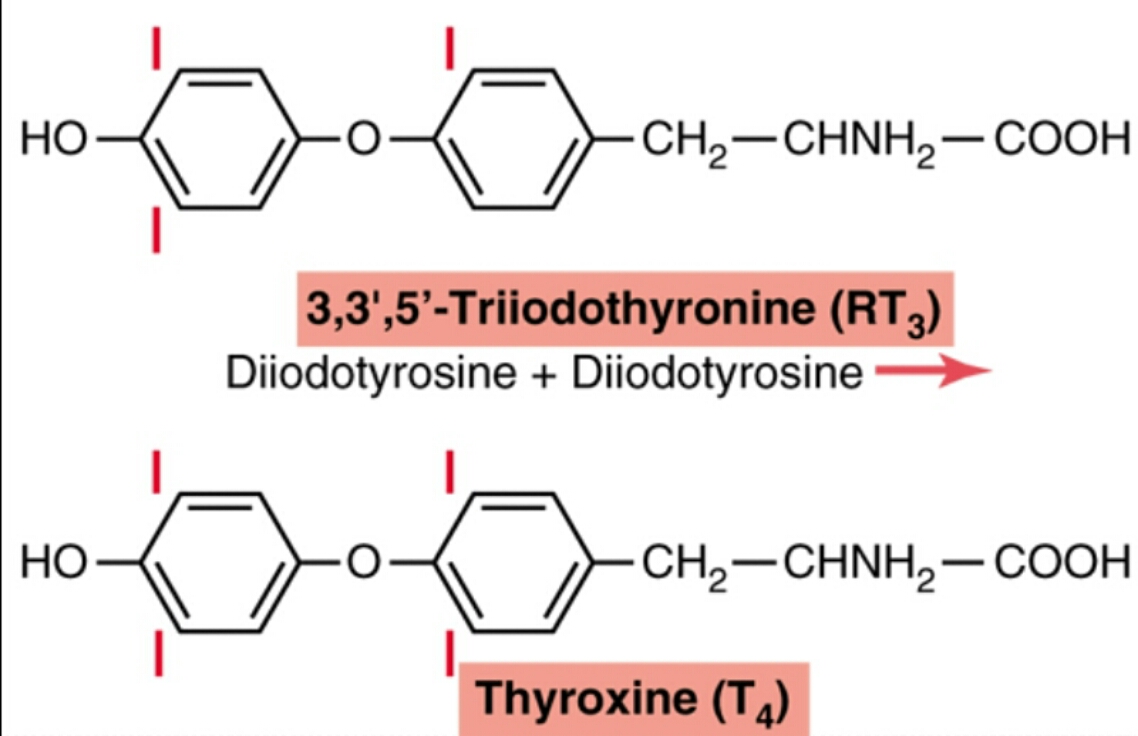 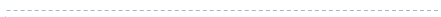 Idoine Is required for formation of thyroxine
Synthesis and secretion of TMH
Iodide trapping
Thyroglobulin secretion. 
Organification Of Thyroglobulin
Release of T3 &  T4 from the thyroid gland.
 transport of T3 & T4 to tissues
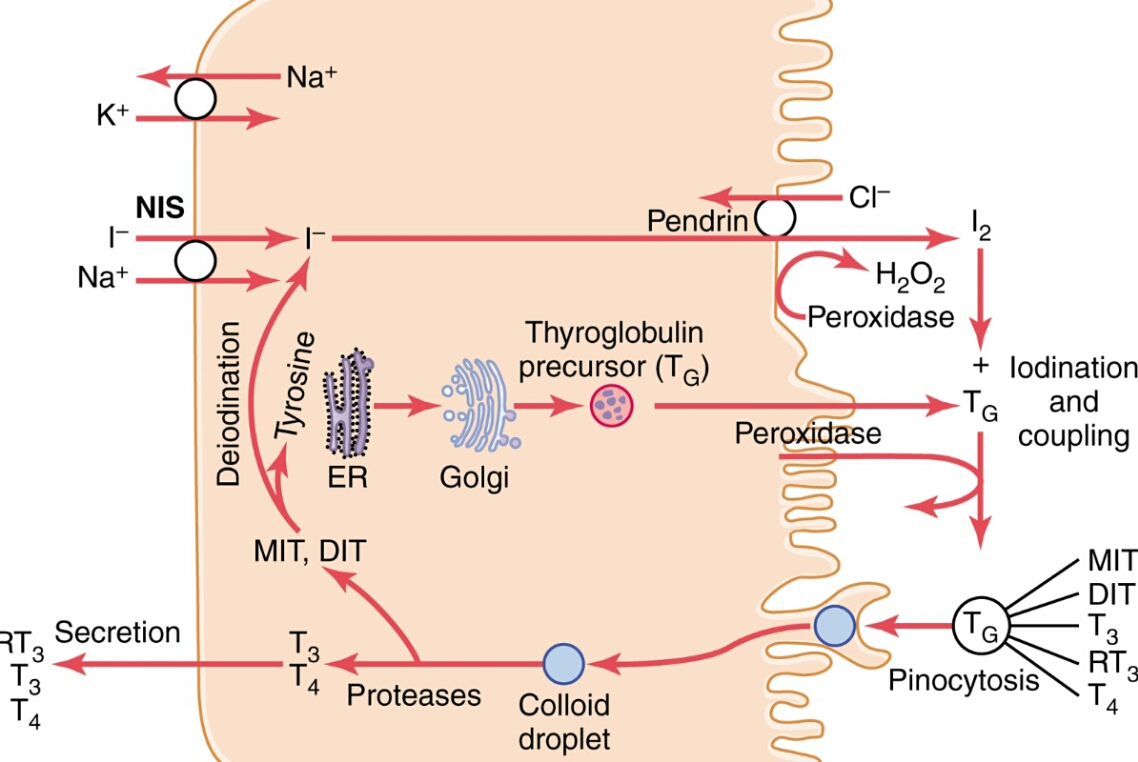 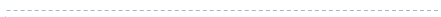 Synthesis and secretion of TMH
Iodide trapping
- Sodium iodide symporter.
-Chloride- iodide counter transporter (pendrin)
- Oxidation of iodide ion (peroxidase)
 TSH effect?
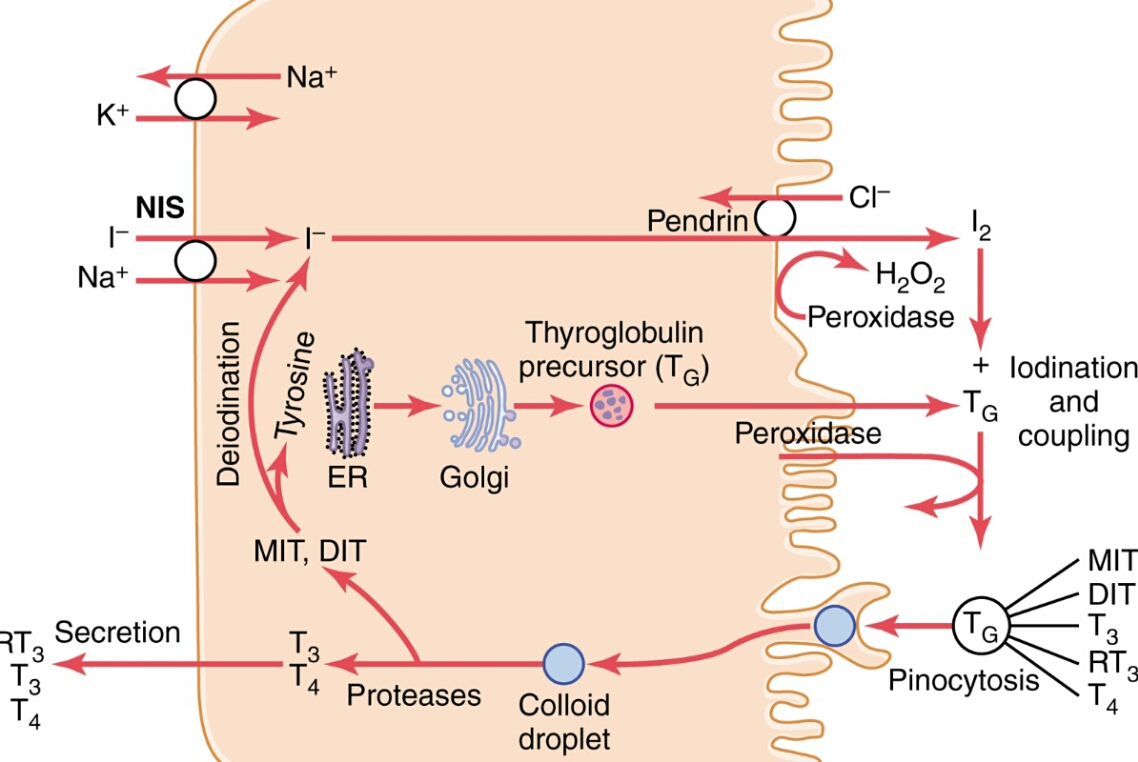 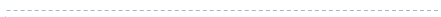 Iodine Vs iodide
Elemental iodine is two iodine atoms bonded together.
Iodide is the ion state of iodine, occurring when iodine bonds with another element, such as potassium.
Iodides simply represent a safe form of iodine for ingestion .
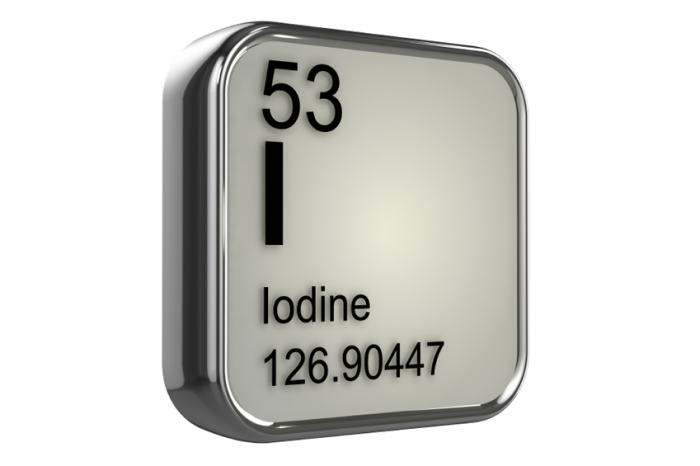 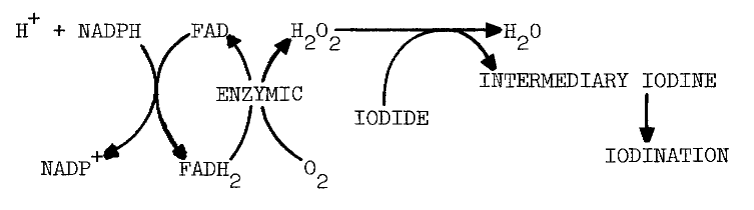 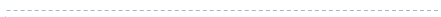 Oxidation of I- by the H2O2/peroxidase system leads to the formation of iodinium ions I+ which bond to thyroglobulin by electrophilic substitution
Synthesis and secretion of TMH
Thyroglobulin secretion. 
- Exocrine secretion.
- each molecule containes 100 – 120 tyrosine residues.
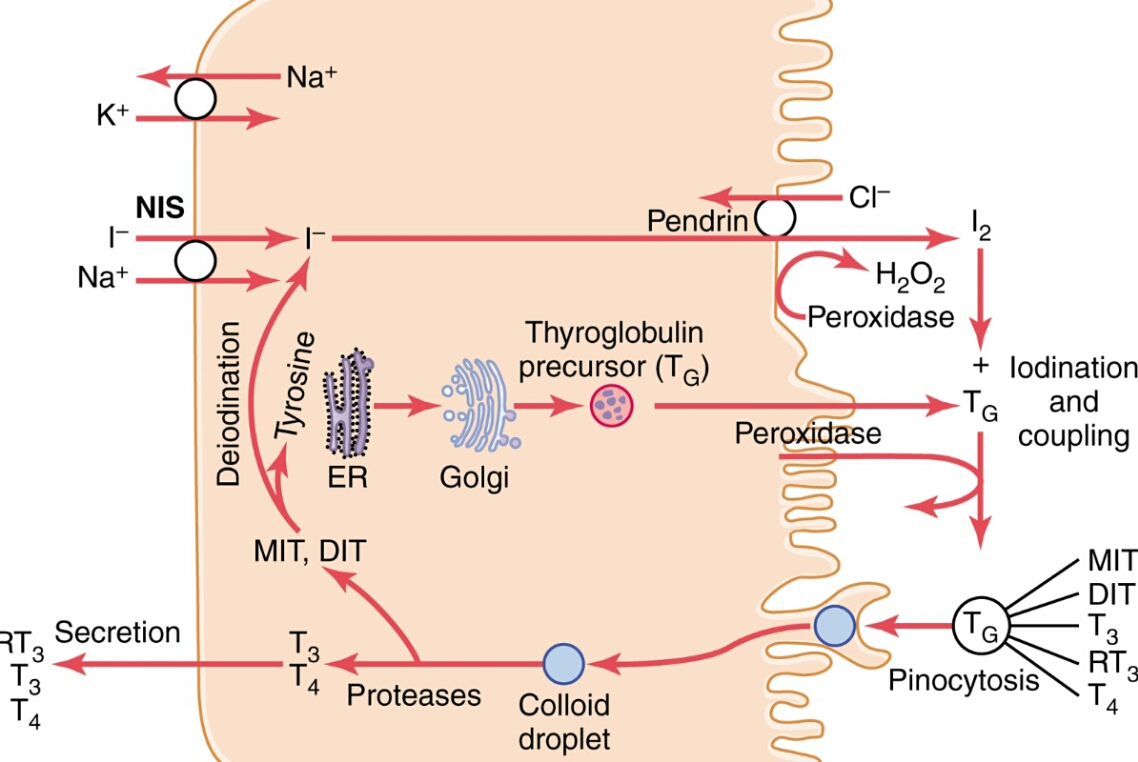 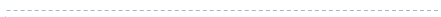 Synthesis and secretion of TMH
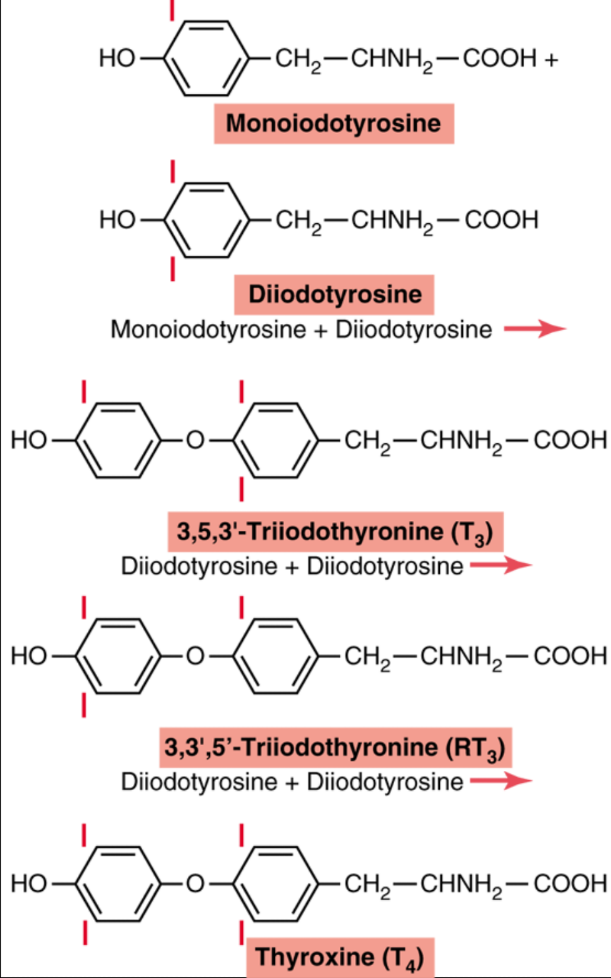 Organification Of Thyroglobulin.
Storage of Thyroglobulin.
-Thyroid hormones
 are stored by this way.
-sufficient to supplay body for 3 Months.
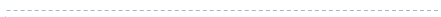 Synthesis and secretion of TMH
Release of T3 &  T4 from the thyroid gland.
Pinocytosis
Poteases 
T3+T4
- MIT+DIT are recycled by deiodinase.
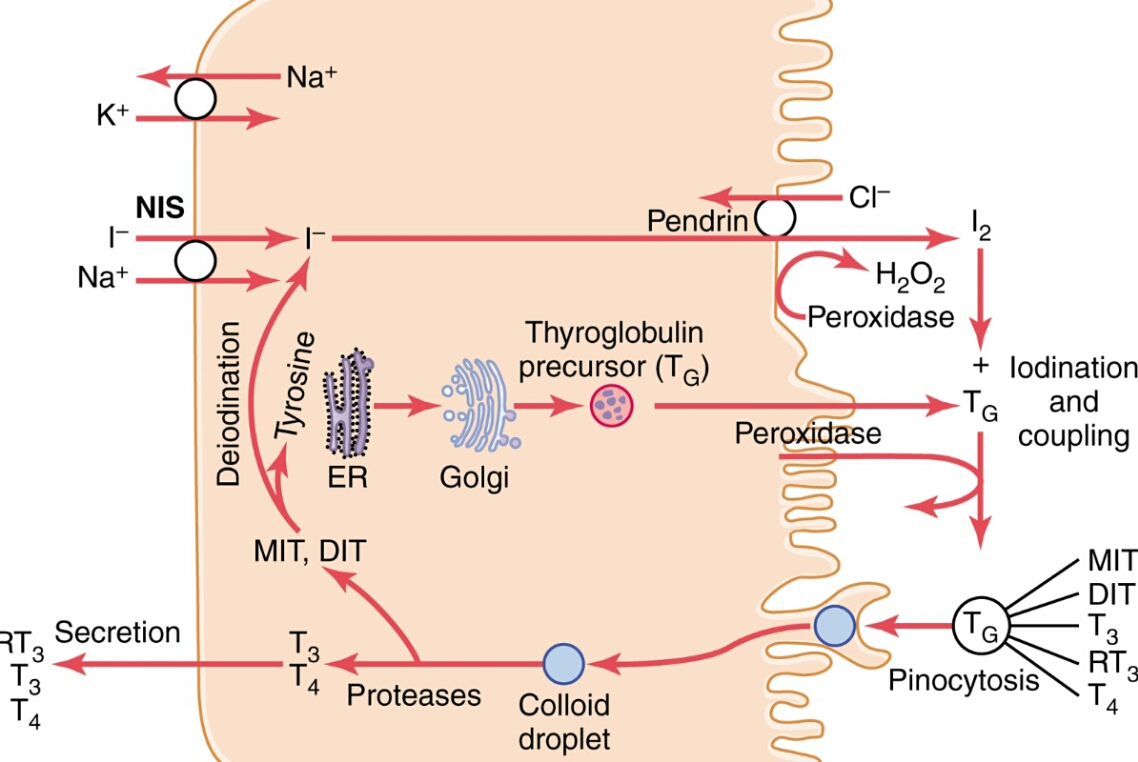 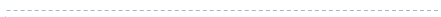 Synthesis and secretion of TMH
transport of T3 & T4 to tissues
T3 & T4 are  bound to plasma proteins.
-Thyroxin-binding globulin/albumin/ prealbumin
Bind with high affinity 
slow release
long half life 
long latent period
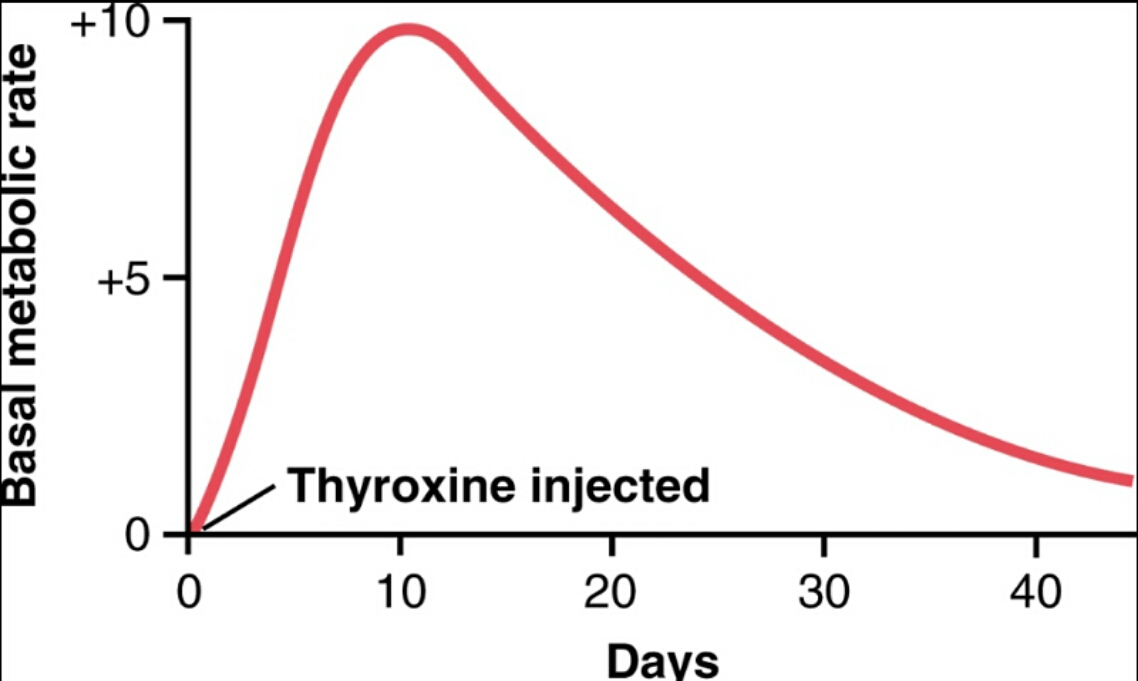 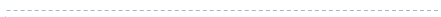 Phsyological functions of Thyroid hormones
General functions of T3 & T4
Due to its lipophilicity it  affects all our cells.
Activate transcription factors
-increase our metabolic activity.
T3 is more active than T4
-Almost all T4s are converted to T3 before acting on the target cells
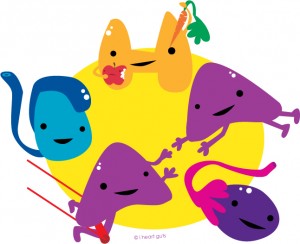 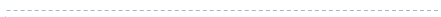 Mechanism of action of T3 & T4
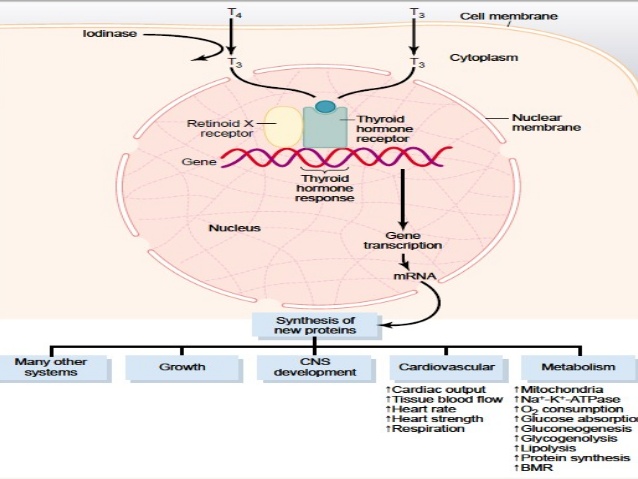 General functions of T3 & T4
T3/T4 affects
Cellular metabolism.
-increase the activity of Na/K pump.
-increase mitocondria number and activity.
Organ systems
growth
Metabolic activity
Cellular metabolism
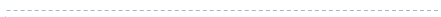 Thermoregulatory effect?
General functions of T3 & T4
T3/T4 affects
growth.
- No growth without energy! 
- Permissive interaction with GH.
CNS and MSS development.
Organ systems
growth
Metabolic activity
Cellular metabolism
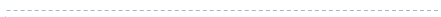 Dwarfism due to hypothyroidism ?
General functions of T3 & T4
T3/T4 affects
Metabolic activity
-increase carbohydrates metabolism.
Glycolysis
Gluconeogenesis
Glycogenolysis
 Carbohydrates absorption in GIT
Insulin secretion
Organ systems
growth
Metabolic activity
Cellular metabolism
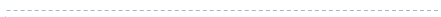 GH + thyroxin + insulin = growth
General functions of T3 & T4
T3/T4 affects
Metabolic activity
-increase lipid metabolism.
TAG hydrolysis.
Plasma FFA.
- But decrease lipids &  cholesterol conc. In the plasma.
Organ systems
growth
Metabolic activity
Cellular metabolism
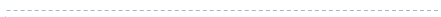 Hypothyroidism is a risk factor for atherosclerosis
General functions of T3 & T4
T3/T4 affects
Metabolic activity
-increase vitamins requirements. 
Incease BMR.
Decrease body weight.
Increase apptite
Organ systems
growth
Metabolic activity
Cellular metabolism
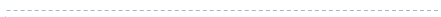 General functions of T3 & T4
T3/T4 affects
Organ systems effects
CVS activaiton
inc. Heart rate
Inc. Cardiac output
Inc. Heart strength
Myocardial failure
But with normal arterial pressure
inc. Cystolic bp
Normal diastolic bp
-increase resperation.
Organ systems
growth
Metabolic activity
Cellular metabolism
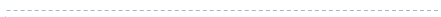 Cardiovascular system
General functions of T3 & T4
T3/T4 affects
Organ systems effects
GI activaiton.
- diarrhea
CNS overactivation.
Anaxiaty.
Paranoia.
Insomnia.
MSS problems
-tremors
Organ systems
growth
Metabolic activity
Cellular metabolism
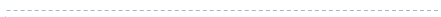 GI + MSS + CNS
General functions of T3 & T4
T3/T4 affects
Organ systems effects
endocrine
inc. insulin
Inc. PTH
Inc. ACTH and cotisol
Organ systems
growth
Metabolic activity
Cellular metabolism
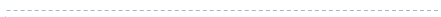 Endocrine
General functions of T3 & T4
T3/T4 affects
Organ systems effects
Sexual functions
hyperthyrodism.
Impotence in males
Excessive menstrual bleeding in females
-hypothyrodism
dec. lipido in males
Reduced bleeding during menstrual cycle in females
Organ systems
growth
Metabolic activity
Cellular metabolism
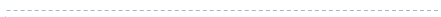 Sexual functions
Regulation of Thyroid hormone secretion
Regulation of Thyroid hormone secretion
TRH from hypothalamus.
TSH secretion from anterior pituitary.
Increase all secretory pathways that increase T4 conc.
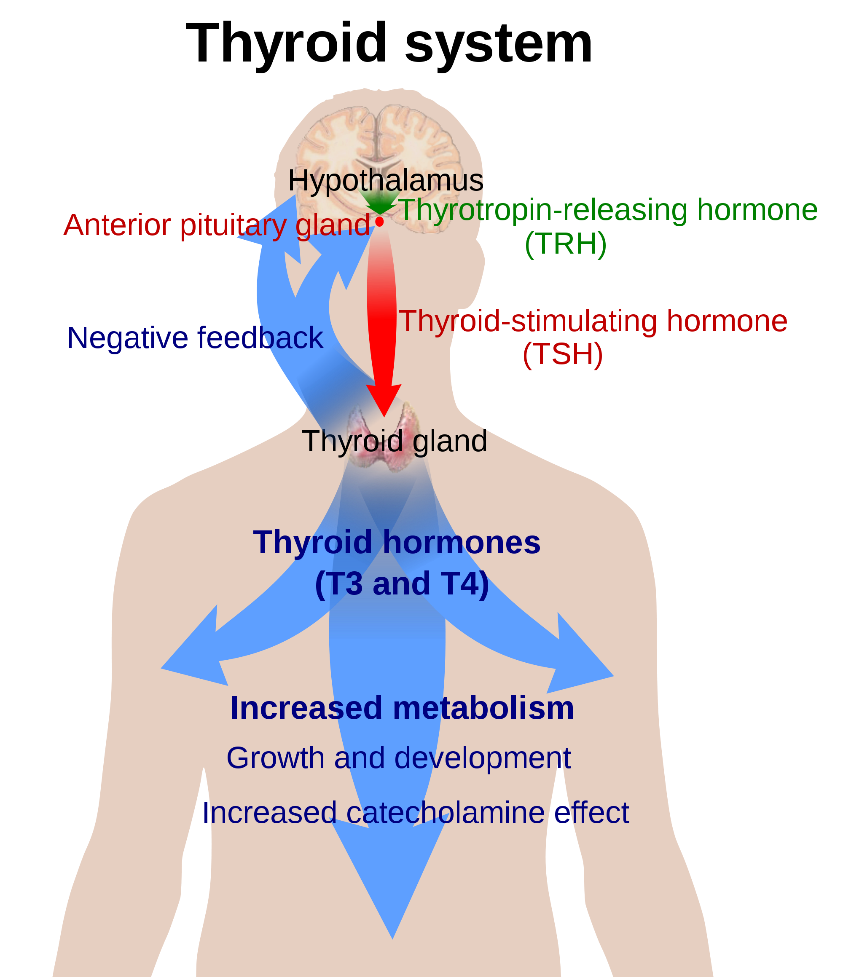 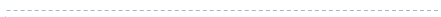 Regulation of Thyroid hormone secretion
TRH from hypothalamus.
Tripeptide secreted from hypothalamus.
Increase the rate of TSH secretion.
But not necessary.
PLC signaling  pathway.
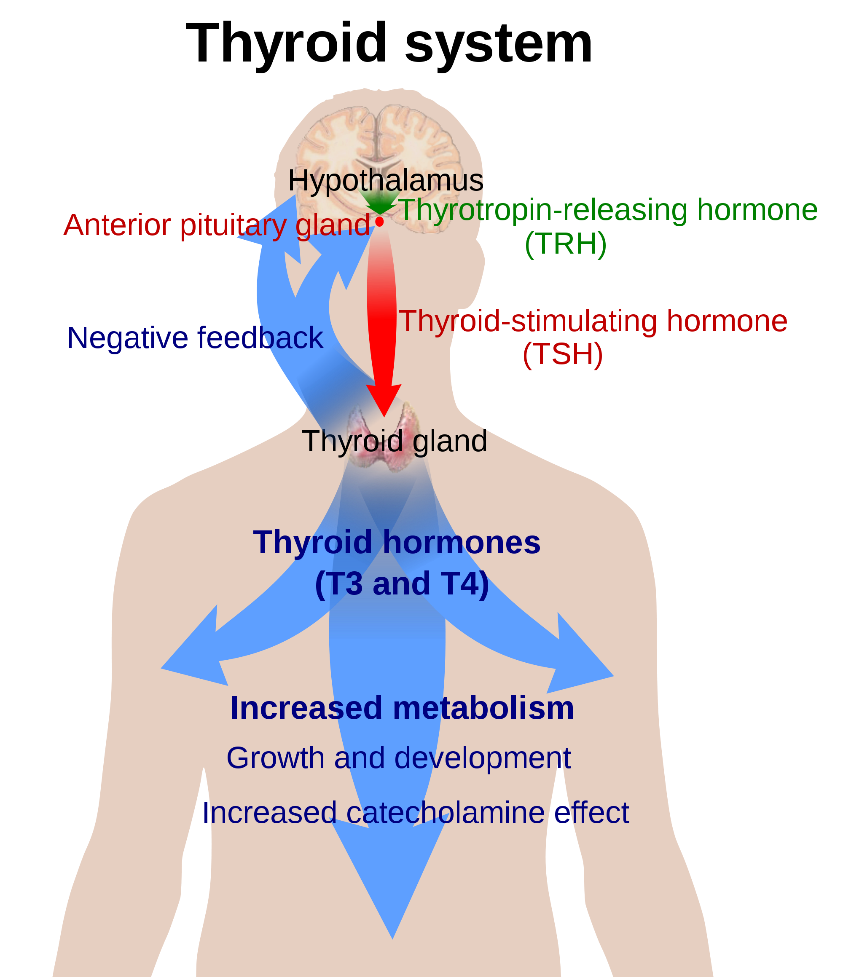 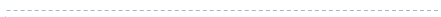 Regulation of Thyroid hormone secretion
TSH secretion from anterior pituitary.
Increase all the secretory activites   of thyroid gland.
cAMP signaling pathway.
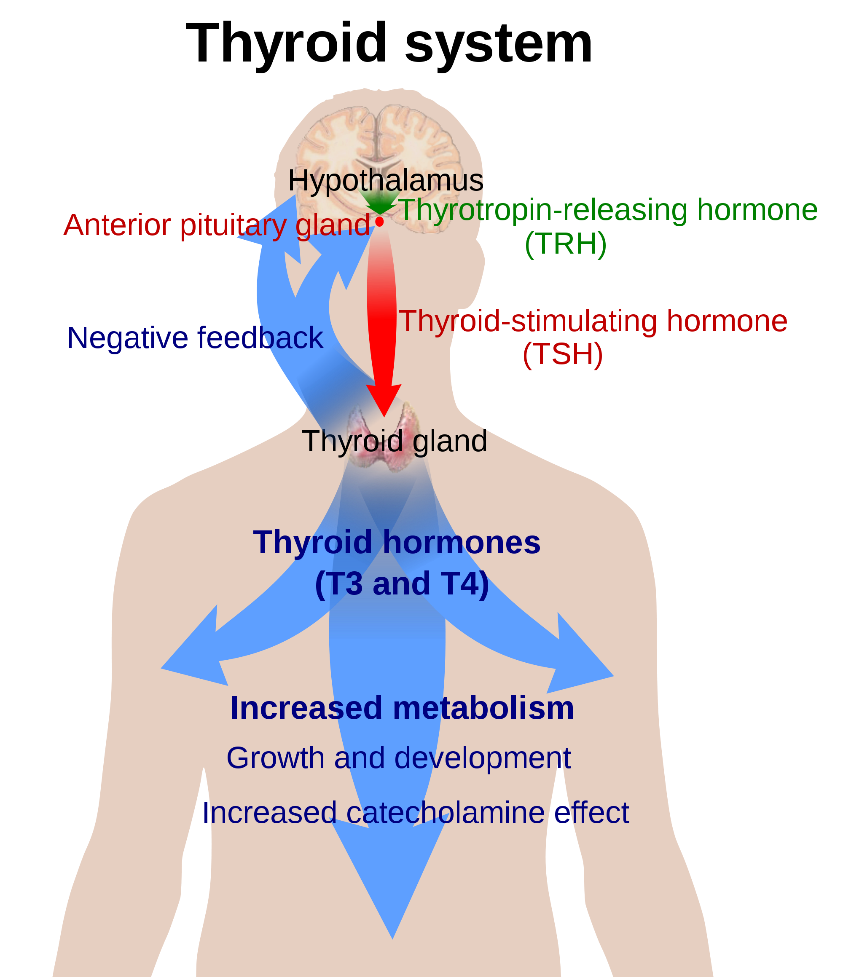 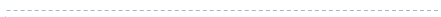 Feedback mechanism of Thyroid hormone secretion
Dec. Body temp.
 Hypothalamic centers for temp. Control  TRH   TSH  T4  BMR
High T4 levels inhibit TRH and TSH secretion by –ve feedback mechanism
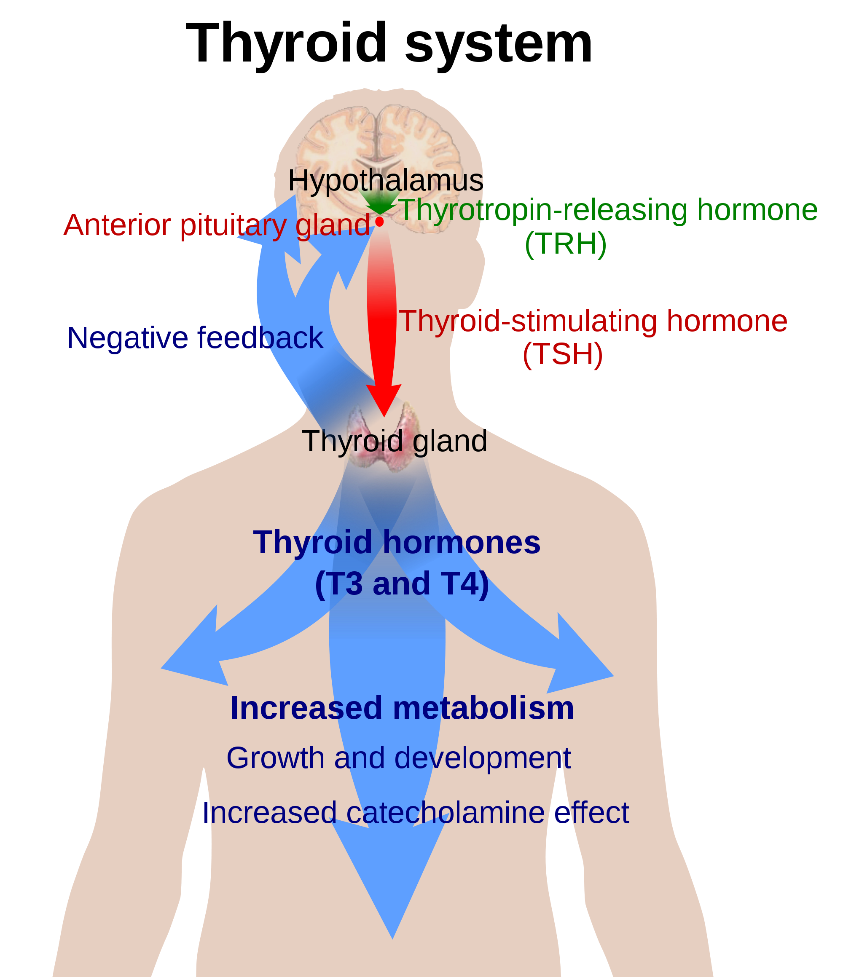 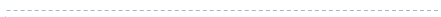 Abnormalities in thyroid hormone Levels
Hypothyroidism  
-common causes : inflamation (hashimoto thyroditis) / goiter
-symptomes: Fatigue, Increased sensitivity to cold, Constipation, Weight gain, Puffy face, Muscle weakness, Elevated blood cholesterol level, Heavier than normal or irregular menstrual periods, Slowed heart rate
In children it causes cretinism, characterized by dwarfism and mental retardation
Hyprthyroidism  
-common causes : inflamation (graves disease) 
-symptoms: hyperthermia, tachycardia, exophthalmos, weight loss, anxiety, tremors.
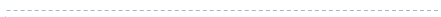 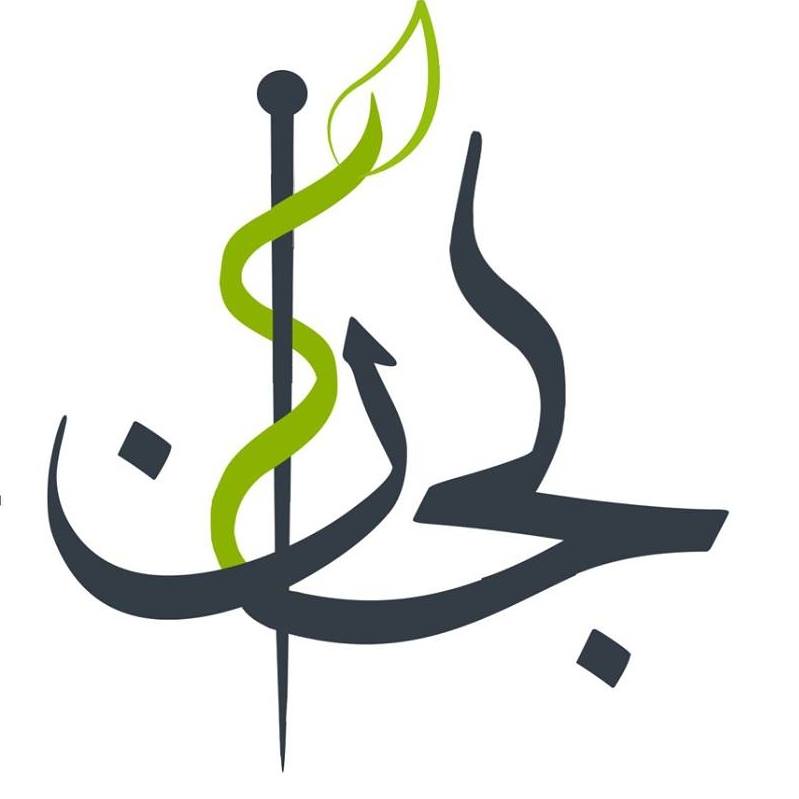 لجان الدفعات- كلية الطبدفعة 2014
Thank you
Mohammad qussay Al-Sabbagh